CH-8: Rotational Motion
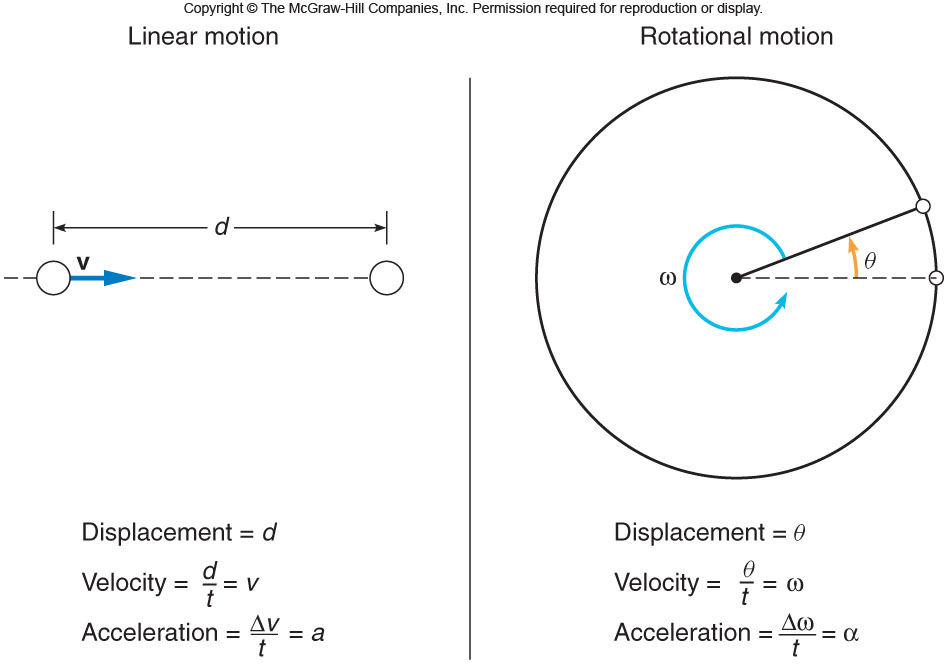 The Earth revolves around the sun once a year and rotates about its axis once a day. What is the rotational velocity of Earth?
Equations Sheet
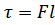 Torque, τ
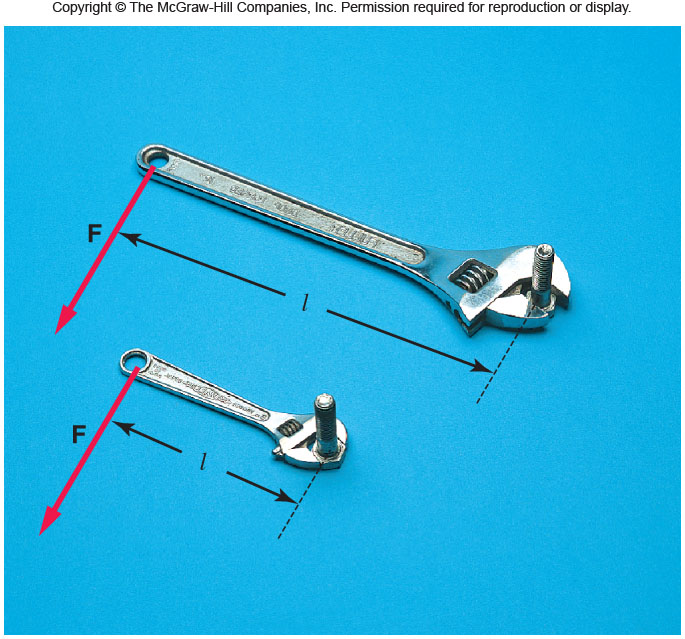 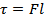 Torque depends on the applied force and lever-arm.
 
Torque = Force x lever-arm
Torque is a vector. It comes in clockwise and counter-clock wise directions.  Unit of torque = N•m
P: A force of 40 N is applied at the end of a wrench handle of length 20 cm in a direction perpendicular to the handle as shown above. What is the torque applied to the nut?
Application of Torque: Weighing
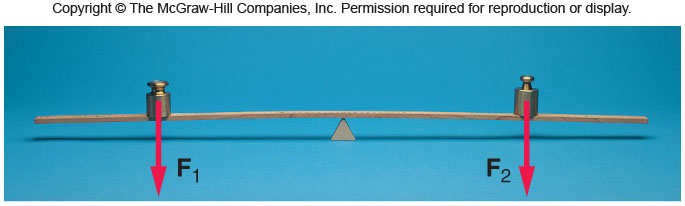 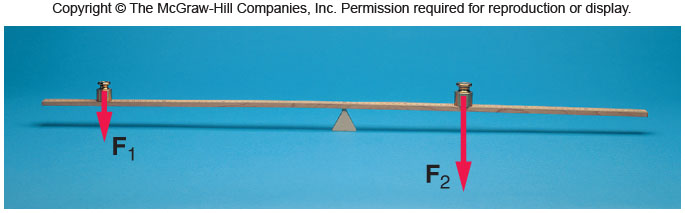 P. A child of mass 20 kg is located 2.5 m from the fulcrum or pivot point of a seesaw. Where must a child of mass 30 kg sit on the seesaw in order to provide balance?
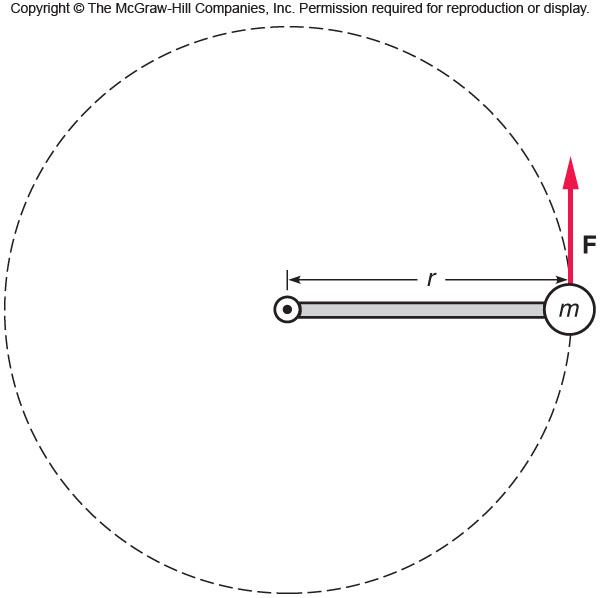 Rotational Inertia
Rotational Inertia = mass x square of distance from axis		 I =mr2Rotational inertia is a scalar.  Unit for I = kg.m2
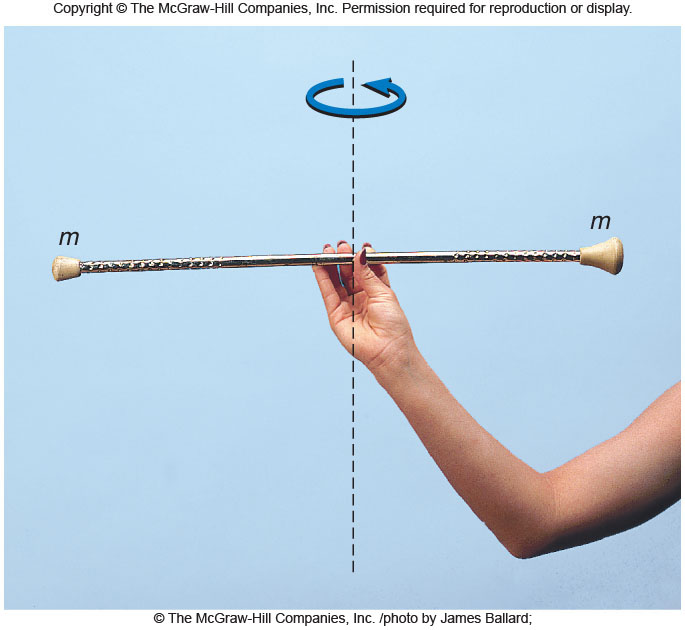 Expressions for Several objects
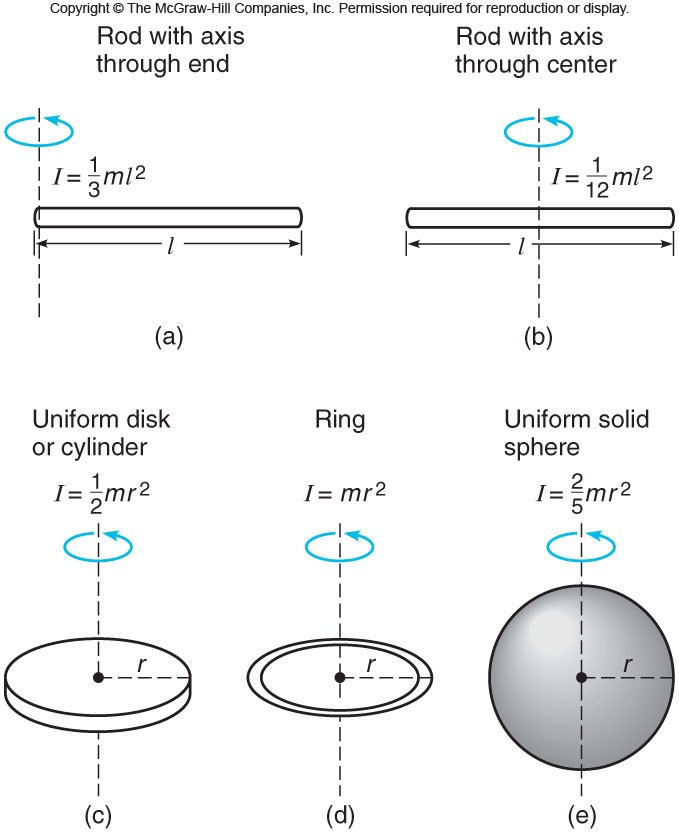 Angular Momentum or Rotational Momentum
Angular momentum is the product of the rotational inertia and rotational velocity.
L = I·ω
Conservation of Angular Momentum
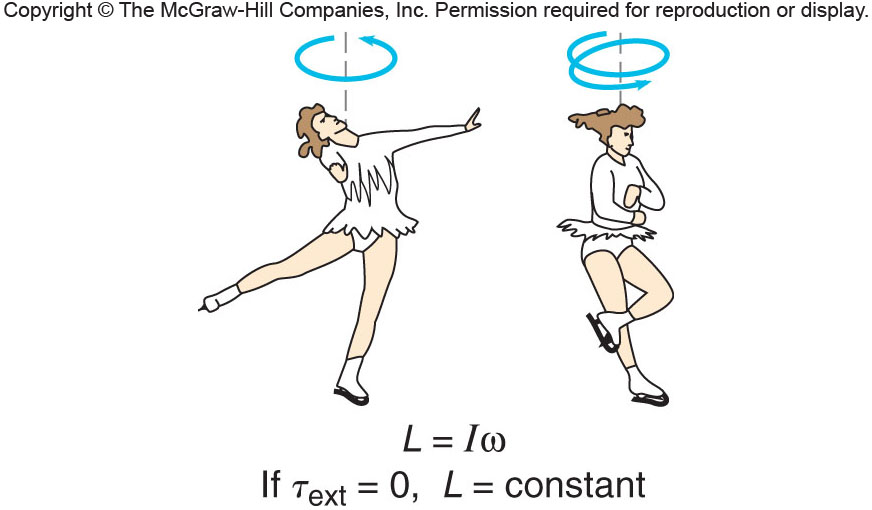 Angular momentum and Bicycles
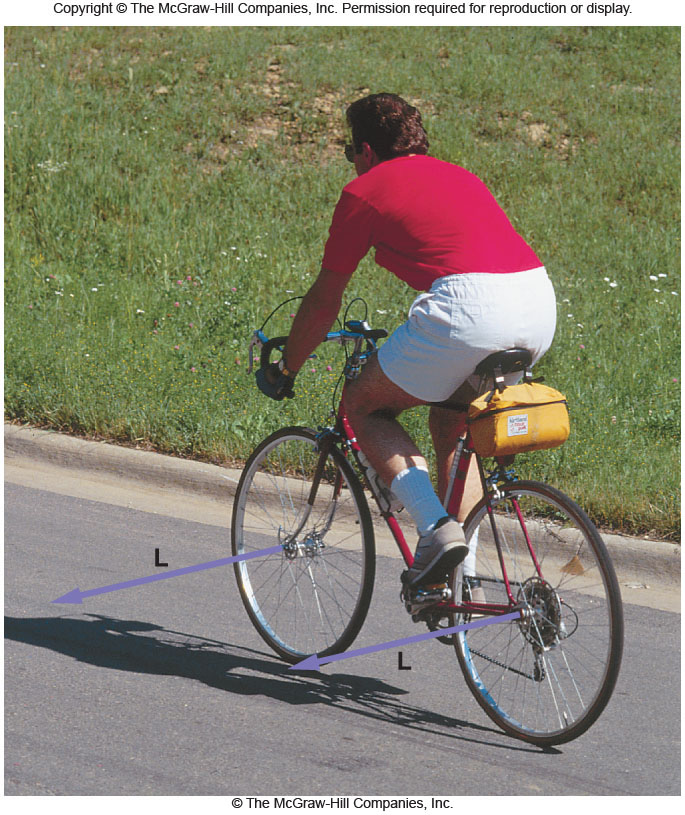 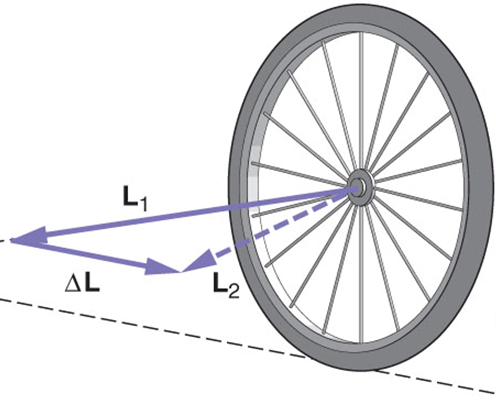 Explain the role of angular momentum in riding a bicycle?